ГБПОУ СПО Гусиноозёрский Энергетический Техникум
ТЕМА: ФРИКЦИОННЫЕ ПЕРЕДАЧИ И ВАРИАТОРЫ.ЗУБЧАТЫЕ ПЕРЕДАЧИ
900igr.net
«Зубчатые передачи»
Тип урока:  Урок изучения новых знаний (ключевых компетенций) с первичной проверкой их понимания
Цели урока:
Задачи урока:
Структура урока:
ЦЕЛЬ УРОКА
Развивать внимание и активизировать познавательную активность  учащихся 
Формирование практических навыков в расчётах основных параметров зубчатых колёс 
Привлечение внимания и интереса к изучению таких предметов как техническая механика, инженерная графика
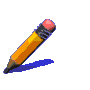 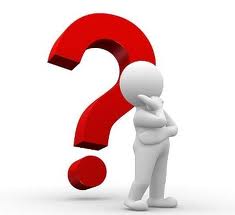 ЗАДАЧИ УРОКА
Изучение устройства и принципа работы зубчатой передачи 
Расчёт зубчатой передачи
Выполнение сборочного чертежа зубчатой передачи
Приобретение первого самостоятельного опыта в разработке моделей деталей и сборочных единиц.
СТРУКТУРА УРОКА
1.	Организационный момент. 2.	Подготовка учащихся к работе на основном этапе урока. 3.	Изучение нового материала. 4.	Закрепление новых знаний, умений навыков5.	Подведение итогов урока: рефлексия                  деятельности6.	Инструктаж о домашнем задании
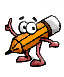 Зубчатая передача – это механизм, в состав которого входят зубчатые колёса.Назначение:передача вращательного движения между валами,преобразование вращательного движения в поступательное и наоборот
Виды зубчатых передач
Если оси валов параллельны, то применяют цилиндрические зубчатые передачи
ВИДЫ ЗУБЧАТЫХ ПЕРЕДАЧЕсли оси валов пересекаются, то используют                    КОНИЧЕСКИЕ ЗУБЧАТЫЕ ПЕРЕДАЧИ
ВИДЫ ЗУБЧАТЫХ ПЕРЕДАЧ         если оси валов скрещиваются (обычно под прямым углом), то применяют червячные передачи
Виды зубчатых передач
Реечная передача преобразовывает вращательное движение в поступательное
ПАРАМЕТРЫ ЗУБЧАТЫХ КОЛЁС
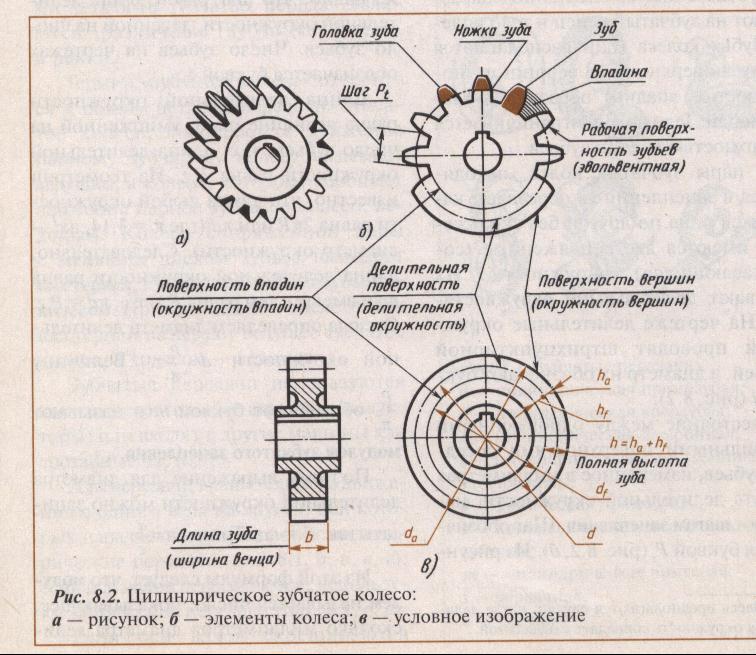 m – модуль зацепления
Z – число зубьев
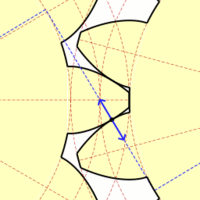 Модуль – число, показывающее сколько мм диаметра делительной окружности приходится на один зуб зубчатого колеса.Зная модуль, можно выбрать соответствующий режущий инструмент для изготовления зубчатого колеса
ФОРМУЛЫ ДЛЯ РАСЧЁТОВ
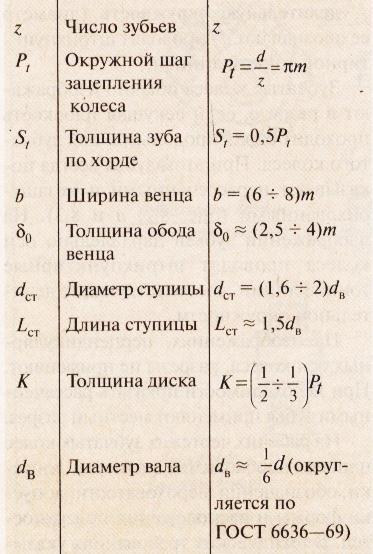 ПРАКТИЧЕСКОЕ ПРИМЕНЕНИЕ
в редукторах автомобилей
коническая передача в затворе плотины
Часовой механизм
Коробка передач транспортных средств
Рассмотрим работу редуктора, который содержит зубчатые передачи
Рассчитайте основные параметры зубчатого колеса по приведённым выше формулам, если известно: модуль зацепления m=3, число зубьев Z=50 и начертите эскиз колеса по образцу
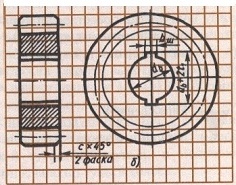 ВОПРОСЫ ДЛЯ САМОКОНТРОЛЯ
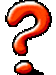 Если оси валов параллельны, то применяют

конические передачи

червячные передачи      

цилиндрические
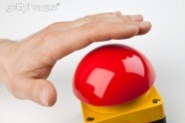 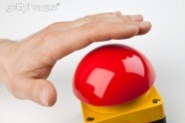 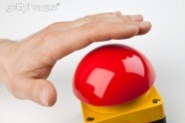 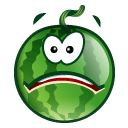 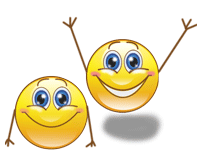 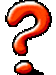 К какому виду передач относится данное изображение?
Коническая передача

Винтовая передача

Червячная передача
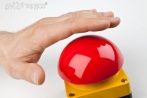 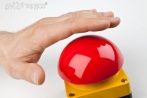 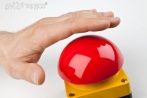 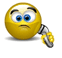 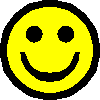